Chapter 4discrete random variables
Introduction to Random variable notation
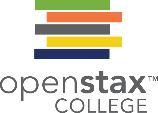 Prepared for OpenStax Introductory Statistics by River Parishes Community College under CC BY-SA 4.0
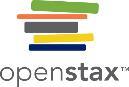 Random Variable Notation
A random variable describes the outcomes of a statistical experiment in words. The values of a random variable can vary with each repetition of an experiment.

Upper case letters such as X or Y denote a random variable. Lower case letters like x or y denote the value of a random variable. 

If X is a random variable, then X is written in words, and x is given as a number.

For example, let X = the number of heads you get when you toss three fair coins. The sample space for the toss of three fair coins is TTT; THH; HTH; HHT; HTT; THT; TTH; HHH. Then, x = 0, 1, 2, 3. X is in words and x is a number. 

Notice that for this example, the x values are countable outcomes. Because you can count the possible values that X can take on and the outcomes are random (the x values 0, 1, 2, 3), X is a discrete random variable.
Prepared for OpenStax Introductory Statistics by River Parishes Community College under CC BY-SA 4.0
Chapter 4discrete random variables
Section 4.1 – Probability Distribution Function (PDF) for a Discrete
Random Variable
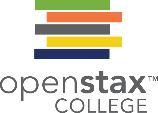 Prepared for OpenStax Introductory Statistics by River Parishes Community College under CC BY-SA 4.0
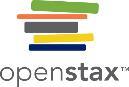 Section 4.1 Learning Objectives
In this section students will:

List the features of a probability distribution function
Prepared for OpenStax Introductory Statistics by River Parishes Community College under CC BY-SA 4.0
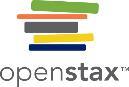 Probability Distribution Function for a Discrete Random Variable
A discrete probability distribution function has two characteristics:
1. Each probability is between zero and one, inclusive.
2. The sum of the probabilities is one.
Prepared for OpenStax Introductory Statistics by River Parishes Community College under CC BY-SA 4.0
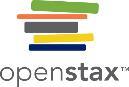 Probability Distribution Function for a Discrete Random Variable example
Example 4.1 
A child psychologist is interested in the number of times a newborn baby's crying wakes its mother after midnight. For a random sample of 50 mothers, the following information was obtained. Let X = the number of times per week a newborn baby's crying wakes its mother after midnight. For this example, x = 0, 1, 2, 3, 4, 5.
P(x) = probability that X takes on a value x.

X takes on the values 0, 1, 2, 3, 4, 5. 

This is a discrete PDF because:
Each P(x) is between zero and one, inclusive.
The sum of the probabilities is one.
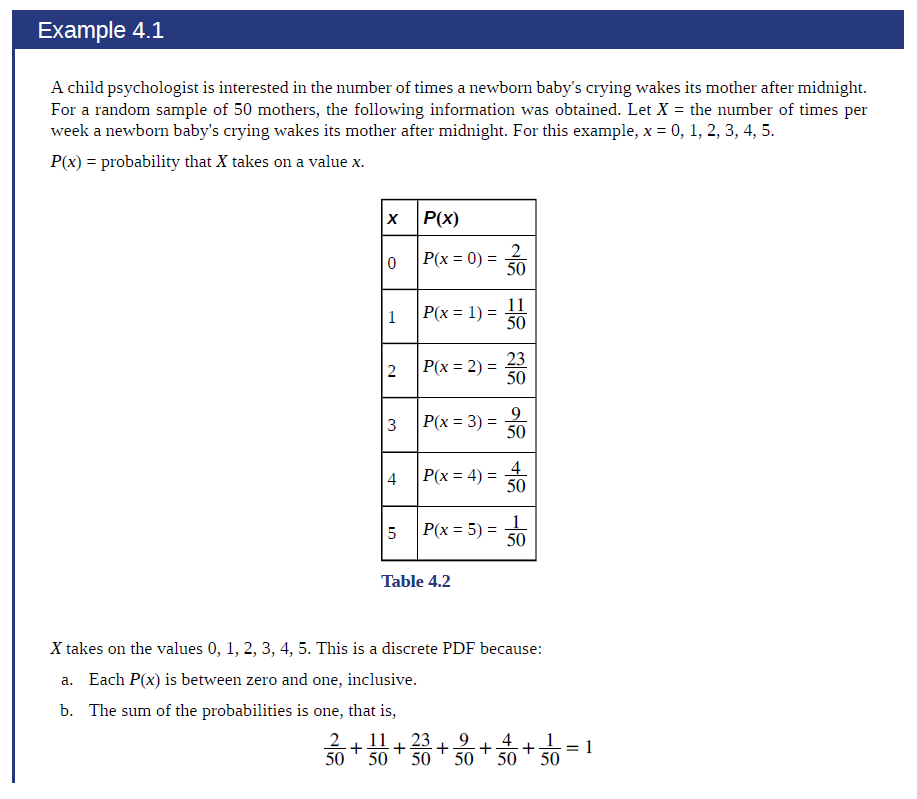 Prepared for OpenStax Introductory Statistics by River Parishes Community College under CC BY-SA 4.0
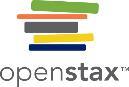 Probability Distribution Function for a Discrete Random Variable try it
Try It 4.1
A hospital researcher is interested in the number of times the average post-op patient will ring the nurse during a 12-hour shift. For a random sample of 50 patients, the following information was obtained. Let X = the number of times a patient rings the nurse during a 12-hour shift. For this exercise, x = 0, 1, 2, 3, 4, 5. P(x) = the probability that X takes on value x. Why is this a discrete probability distribution function (two reasons)?
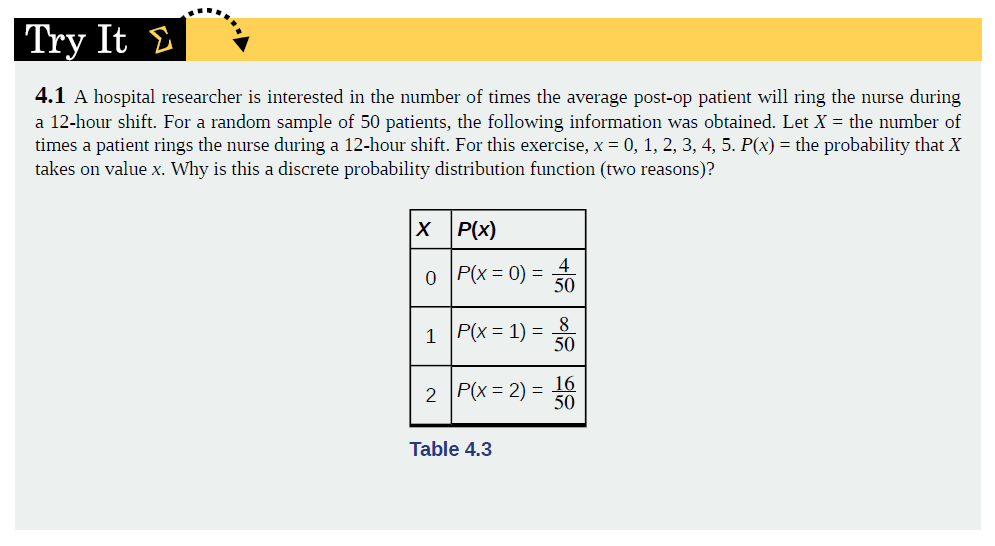 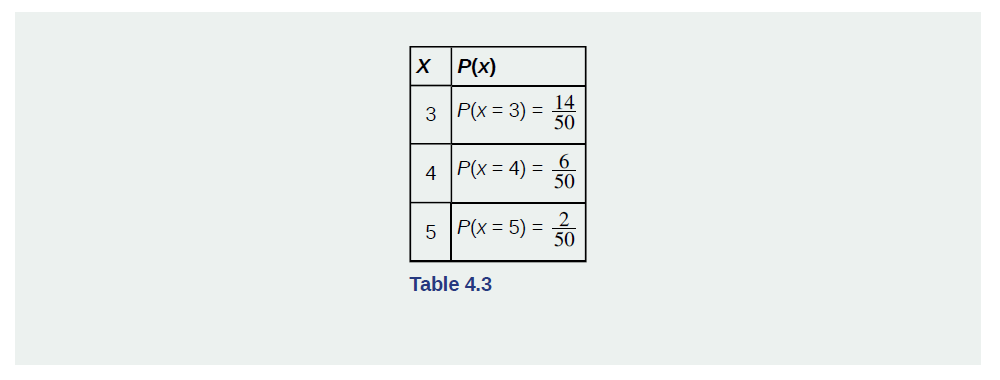 Prepared for OpenStax Introductory Statistics by River Parishes Community College under CC BY-SA 4.0
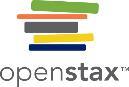 Probability Distribution Function for a Discrete Random Variable try it 2
Try It 4.2
Jeremiah has basketball practice two days a week. Ninety percent of the time, he attends both practices. Eight percent of the time, he attends one practice. Two percent of the time, he does not attend either practice. What is X and what values does it take on?
Prepared for OpenStax Introductory Statistics by River Parishes Community College under CC BY-SA 4.0
Chapter 4discrete random variables
Section 4.2 – Mean or Expected Value and Standard Deviation
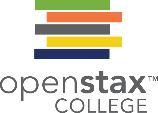 Prepared for OpenStax Introductory Statistics by River Parishes Community College under CC BY-SA 4.0
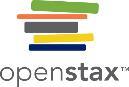 Section 4.2 Learning Objectives
In this section students will:

Calculate the expected value of a discrete probability distribution
Calculate the variance of a discrete probability distribution
Calculate the standard deviation of a discrete probability distribution
Prepared for OpenStax Introductory Statistics by River Parishes Community College under CC BY-SA 4.0
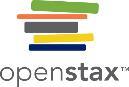 Mean or Expected Value
The expected value is often referred to as the "long-term" average or mean. 

This means that over the long term of doing an experiment over and over, you would expect this average.

The Law of Large Numbers states that, as the number of trials in a probability experiment increases, the difference between the theoretical probability of an event and the relative frequency approaches zero (the theoretical probability and the relative frequency get closer and closer together).
Prepared for OpenStax Introductory Statistics by River Parishes Community College under CC BY-SA 4.0
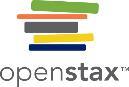 Mean or Expected Value (cont.)
When evaluating the long-term results of statistical experiments, we often want to know the “average” outcome. 

This “long-term average” is known as the mean or expected value of the experiment and is denoted by the Greek letter μ. 

In other words, after conducting many trials of an experiment, you would expect this average value.

NOTE
To find the expected value or long term average, μ, simply multiply each value of the random variable by its probability and add the products.
Prepared for OpenStax Introductory Statistics by River Parishes Community College under CC BY-SA 4.0
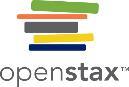 Mean or Expected Value example
Example 4.3 
A men's soccer team plays soccer zero, one, or two days a week. The probability that they play zero days is 0.2, the probability that they play one day is 0.5, and the probability that they play two days is 0.3. Find the long-term average or expected value, μ, of the number of days per week the men's soccer team plays soccer.
To do the problem, first let the random variable X = the number of days the men's soccer team plays soccer per week. X takes on the values 0, 1, 2. Construct a PDF table adding a column x*P(x). In this column, you will multiply each x value by its probability.

Add the last column x*P(x) to find the long term average or 
expected value: (0)(0.2) + (1)(0.5) + (2)(0.3) = 0 + 0.5 + 0.6 = 1.1.

The expected value is 1.1. 

The men's soccer team would, on the average, expect to play soccer 
1.1 days per week. 
The number 1.1 is the long-term average or expected value if the 
men's soccer team plays soccer week after week after week. 

We say μ = 1.1.
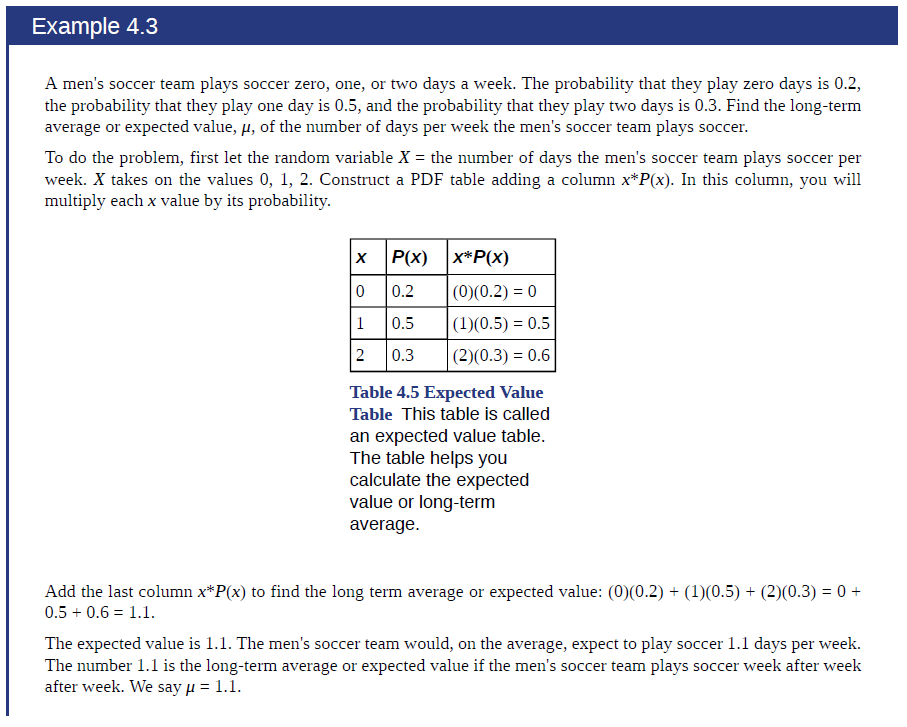 Prepared for OpenStax Introductory Statistics by River Parishes Community College under CC BY-SA 4.0
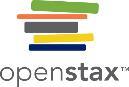 Mean or Expected Value try it
Try It 4.4
A hospital researcher is interested in the number of times the average post-op patient will ring the nurse during a 12-hour shift. For a random sample of 50 patients, the following information was obtained. What is the expected value?
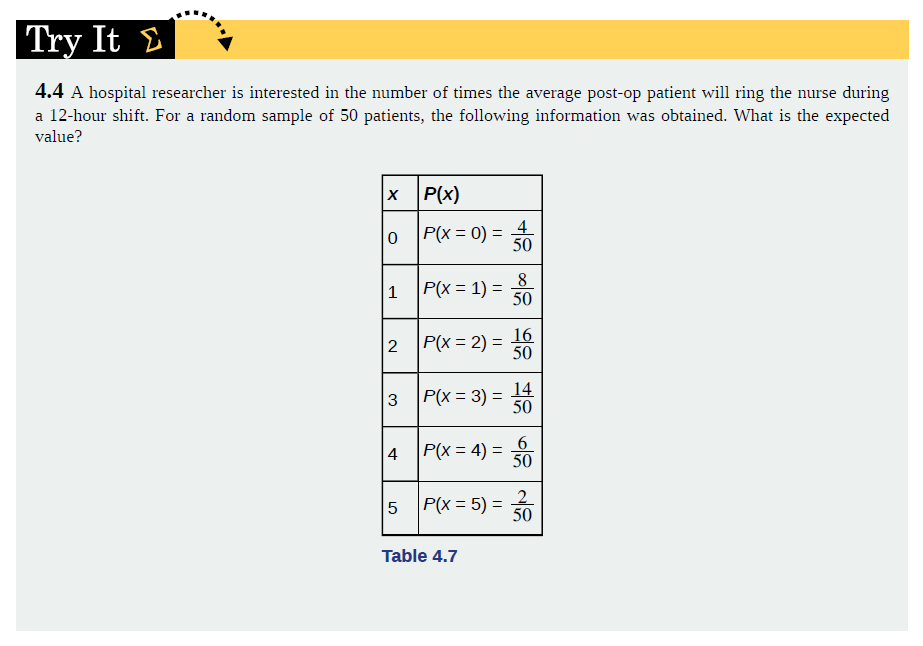 Prepared for OpenStax Introductory Statistics by River Parishes Community College under CC BY-SA 4.0
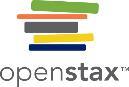 Mean or Expected Value example 2
Example 4.5 
Suppose you play a game of chance in which five numbers are chosen from 0, 1, 2, 3, 4, 5, 6, 7, 8, 9. A computer randomly selects five numbers from zero to nine with replacement. You pay $2 to play and could profit $100,000 if you match all five numbers in order (you get your $2 back plus $100,000). Over the long term, what is your expected profit of playing the game?
Prepared for OpenStax Introductory Statistics by River Parishes Community College under CC BY-SA 4.0
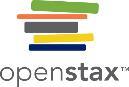 Mean or Expected Value try it 2
Try It 4.5
You are playing a game of chance in which four cards are drawn from a standard deck of 52 cards. You guess the suit of each card before it is drawn. The cards are replaced in the deck on each draw. You pay $1 to play. If you guess the right suit every time, you get your money back and $256. What is your expected profit of playing the game over the long term?
Prepared for OpenStax Introductory Statistics by River Parishes Community College under CC BY-SA 4.0
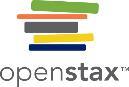 Mean or Expected Value example 3
Example 4.6 
Suppose you play a game with a biased coin. You play each game by tossing the coin once. P(heads) = 2/3 and P(tails) = 1/3. If you toss a head, you pay $6. If you toss a tail, you win $10. If you play this game many times, will you come out ahead?
a. Define a random variable X.
b. Complete an expected value table.
c. What is the expected value, μ? Do you come out ahead?
Prepared for OpenStax Introductory Statistics by River Parishes Community College under CC BY-SA 4.0
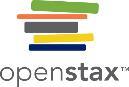 Mean or Expected Value try it 3
Try It 4.6
Suppose you play a game with a spinner. You play each game by spinning the spinner once. P(red) = 2/5, P(blue) = 2/5, and P(green) = 1/5. If you land on red, you pay $10. If you land on blue, you don't pay or win anything. If you land on green, you win $10.
 Complete the following expected value table.
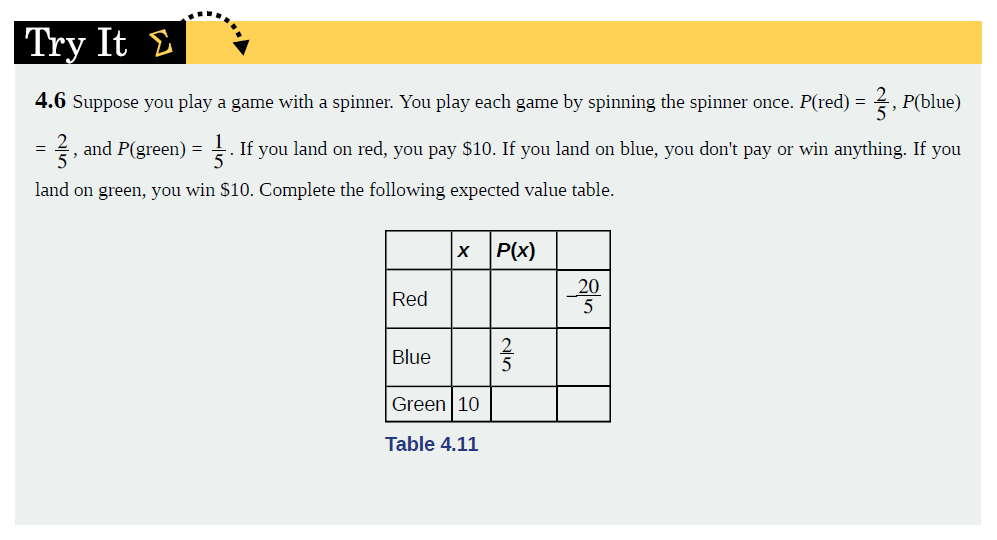 Prepared for OpenStax Introductory Statistics by River Parishes Community College under CC BY-SA 4.0
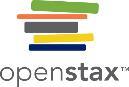 Mean and Standard Deviation Using the calculator
Generally for probability distributions, we use a calculator or a computer to calculate μ and σ to reduce roundoff error. 

Type the x values in L1 and the probabilities in L2.  

Press STAT, cursor over to CALC and select 1: 1-VarStats.

With 1-VarStats on the home screen, type L1, L2 and press ENTER.

You will find that your mean and standard deviation is listed for you.
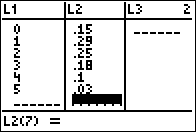 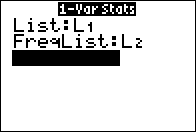 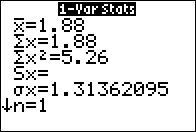 Prepared for OpenStax Introductory Statistics by River Parishes Community College under CC BY-SA 4.0
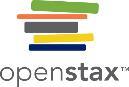 Standard Deviation
Try It 4.8
On May 11, 2013 at 9:30 PM, the probability that moderate seismic activity (one moderate earthquake) would occur in the next 48 hours in Japan was about 1.08%. As in Example 4.8, you bet that a moderate earthquake will occur in Japan during this period. If you win the bet, you win $100. If you lose the bet, you pay $10. Let X = the amount of profit from a bet. Find the mean and standard deviation of X.
Prepared for OpenStax Introductory Statistics by River Parishes Community College under CC BY-SA 4.0
Chapter 4discrete random variables
Section 4.3 – Binomial Distribution
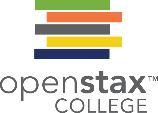 Prepared for OpenStax Introductory Statistics by River Parishes Community College under CC BY-SA 4.0
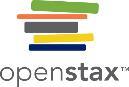 Section 4.3 Learning Objectives
In this section students will:

Graph discrete probability distributions
Compute binomial probabilities using the Binomial Probability formula, a binomial distribution table and/or graphing calculator.
Use the binomial probability distribution to solve real-world applications.
Compute mean and standard deviation for a binomial distribution
Prepared for OpenStax Introductory Statistics by River Parishes Community College under CC BY-SA 4.0
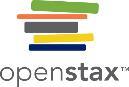 Binomial Distribution
There are three characteristics of a binomial experiment.

1. There are a fixed number of trials. Think of trials as repetitions of an experiment. The letter n denotes the number of trials.

2. There are only two possible outcomes, called "success" and "failure," for each trial. The letter p denotes the probability of a success on one trial, and q denotes the probability of a failure on one trial. p + q = 1.

3. The n trials are independent and are repeated using identical conditions. Because the n trials are independent, the outcome of one trial does not help in predicting the outcome of another trial. Another way of saying this is that for each individual trial, the probability, p, of a success and probability, q, of a failure remain the same.
Prepared for OpenStax Introductory Statistics by River Parishes Community College under CC BY-SA 4.0
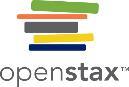 Binomial Distribution try its
Try It 4.9
The state health board is concerned about the amount of fruit available in school lunches. Forty-eight percent of schools in the state offer fruit in their lunches every day. This implies that 52% do not. What would a "success" be in this case?

Try It 4.12
Sixty-five percent of people pass the state driver’s exam on the first try. A group of 50 individuals who have taken the driver’s exam is randomly selected. Give two reasons why this is a binomial problem.

Try It 4.16
A lacrosse team is selecting a captain. The names of all the seniors are put into a hat, and the first three that are drawn will be the captains. The names are not replaced once they are drawn (one person cannot be two captains). You want to see if the captains all play the same position. State whether this is binomial or not and state why.
Prepared for OpenStax Introductory Statistics by River Parishes Community College under CC BY-SA 4.0
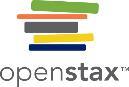 Notation for the Binomial: B = Binomial Probability Distribution Function
The outcomes of a binomial experiment fit a binomial probability distribution. 

The random variable X = the number of successes obtained in the n independent trials.

X ~ B(n, p)
Read this as "X is a random variable with a binomial distribution." 

The parameters are n and p:
n = number of trials, p = probability of a success on each trial.

Binomial probabilities are found by using the binomial distribution function. Stating the probability question mathematically is the start.
Prepared for OpenStax Introductory Statistics by River Parishes Community College under CC BY-SA 4.0
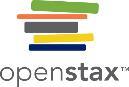 Binomial Distribution example
Example 4.11 
A fair coin is flipped 15 times. Each flip is independent. What is the probability of getting more than ten heads? Let X = the number of heads in 15 flips of the fair coin. X takes on the values 0, 1, 2, 3, ..., 15. Since the coin is fair, p = 0.5 and q = 0.5. The number of trials is n = 15. State the probability question mathematically.
Prepared for OpenStax Introductory Statistics by River Parishes Community College under CC BY-SA 4.0
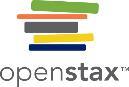 Binomial Distribution try its 2
Try It 4.10
A trainer is teaching a dolphin to do tricks. The probability that the dolphin successfully performs the trick is 35%, and the probability that the dolphin does not successfully perform the trick is 65%. Out of 20 attempts, you want to find the probability that the dolphin succeeds 12 times. State the probability question mathematically.

Try It 4.11
A fair, six-sided die is rolled ten times. Each roll is independent. You want to find the probability of rolling a one more than three times. State the probability question mathematically.
Prepared for OpenStax Introductory Statistics by River Parishes Community College under CC BY-SA 4.0
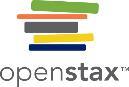 B = Binomial Probability Distribution Function on the calculator
Using the TI-83, 83+, 84, 84+ Calculator
Go into 2nd DISTR. The syntax for the instructions are as follows:
To calculate (x = value): binompdf(n, p, number) if "number" is left out, the result is the binomial probability table. To calculate P(x ≤ value): binomcdf(n, p, number) if "number" is left out, the result is the cumulative binomial probability table. 

NOTE
If you want to find P(x = 12), use the pdf (binompdf). If you want to find P(x > 12), use 1 - binomcdf(n,p,12).
Prepared for OpenStax Introductory Statistics by River Parishes Community College under CC BY-SA 4.0
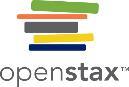 B = Binomial Probability Distribution Function on the calculator example
Example 4.13 
It has been stated that about 41% of adult workers have a high school diploma but do not pursue any further education. If 20 adult workers are randomly selected, find the probability that at most 12 of them have a high school diploma but do not pursue any further education. 
How many adult workers do you expect to have a high school diploma but do not pursue any further education?
Let X = the number of workers who have a high school diploma but do not pursue any further education.
X takes on the values 0, 1, 2, ..., 20 where n = 20, p = 0.41, and q = 1 – 0.41 = 0.59. X ~ B(20, 0.41)
Find P(x ≤ 12). P(x ≤ 12) = 0.9738. (calculator or computer)
Prepared for OpenStax Introductory Statistics by River Parishes Community College under CC BY-SA 4.0
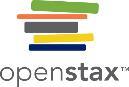 B = Binomial Probability Distribution Function on the calculator try it
Try It 4.13
About 32% of students participate in a community volunteer program outside of school. If 30 students are selected at random, find the probability that at most 14 of them participate in a community volunteer program outside of school. Use the TI-83+ or TI-84 calculator to find the answer.
Prepared for OpenStax Introductory Statistics by River Parishes Community College under CC BY-SA 4.0
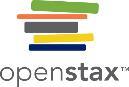 Binomial Distribution formulas
Prepared for OpenStax Introductory Statistics by River Parishes Community College under CC BY-SA 4.0
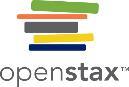 B = Binomial Probability Distribution Function
Example 4.14 
In the 2013 Jerry’s Artarama art supplies catalog, there are 560 pages. Eight of the pages feature signature artists. Suppose we randomly sample 100 pages. Let X = the number of pages that feature signature artists.
What values does x take on?
What is the probability distribution? Find the following probabilities: 
the probability that two pages feature signature artists
the probability that at most six pages feature signature artists
the probability that more than three pages feature signature artists.
Using the formulas, calculate the (i) mean and (ii) standard deviation.
Prepared for OpenStax Introductory Statistics by River Parishes Community College under CC BY-SA 4.0
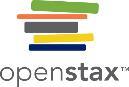 B = Binomial Probability Distribution Function try it
Try It 4.14
According to a Gallup poll, 60% of American adults prefer saving over spending. Let X = the number of American adults out of a random sample of 50 who prefer saving to spending.
What is the probability distribution for X?
Use your calculator to find the following probabilities: 
the probability that 25 adults in the sample prefer saving over spending
the probability that at most 20 adults prefer saving
the probability that more than 30 adults prefer saving
Using the formulas, calculate the (i) mean and (ii) standard deviation of X.
Prepared for OpenStax Introductory Statistics by River Parishes Community College under CC BY-SA 4.0
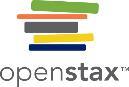 B = Binomial Probability Distribution Function try it 2
Try It 4.15
During the 2013 regular NBA season, DeAndre Jordan of the Los Angeles Clippers had the highest field goal completion rate in the league. DeAndre scored with 61.3% of his shots. Suppose you choose a random sample of 80 shots made by DeAndre during the 2013 season. Let X = the number of shots that scored points.
What is the probability distribution for X?
Using the formulas, calculate the (i) mean and (ii) standard deviation of X.
Use your calculator to find the probability that DeAndre scored with 60 of these shots.
Find the probability that DeAndre scored with more than 50 of these shots.
Prepared for OpenStax Introductory Statistics by River Parishes Community College under CC BY-SA 4.0
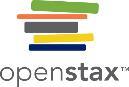 Acknowledgments
The original PowerPoint file is copyright 2011-2015, Rice University. All Rights Reserved.

This work is a derivative of a text by OpenStax, which is licensed under a Creative Commons Attribution License 4.0 license.

Material on this PowerPoint was adapted from Illowsky, Barbara and Dean, Susan. “Chapter 4. Discrete Random Variables.” Introductory Statistics. OpenStax, Introductory Statistics. OpenStax CNX. May 13, 2019 http://cnx.org/contents/30189442-6998-4686-ac05-ed152b91b9de@23.30. 

This document has been reviewed for accessibility.
Prepared for OpenStax Introductory Statistics by River Parishes Community College under CC BY-SA 4.0